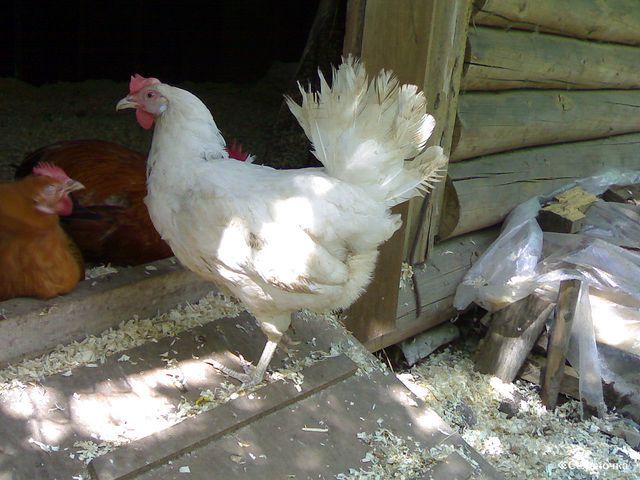 Тавык – [таwық]
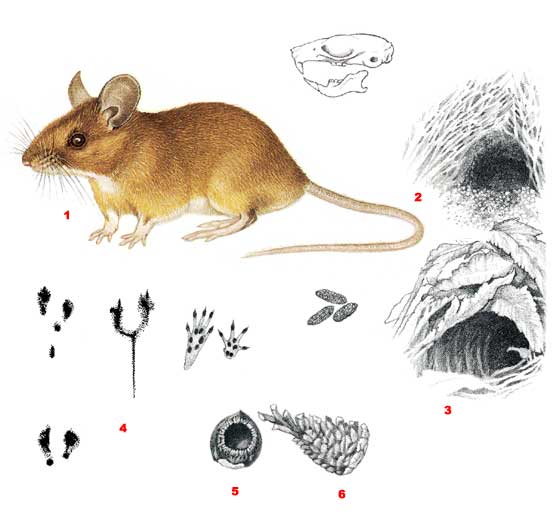 Тычкан - [тычқан]
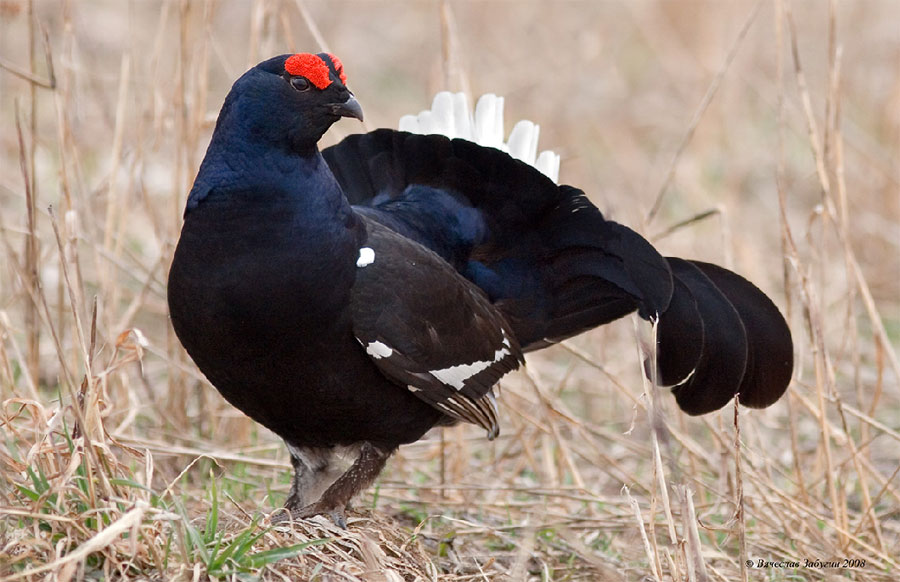 Көртлек - [қөртлөк]
Матур сүзләр уйладыкЯл итәргә туктадык.Җилкәләрне турайттык,Тирән итеп суладык,Башны як-якка бордык,Чүгәләдек һәм тордык,Бер урында йөгердек,Аннары соң сикердек.Сузылдык –киерелдек.Югарыга үрелдек.Соңыннан тынычланыпДэресне дәвам итик.
Матур сүзләр уйладыкЯл итәргә туктадык.Җилкәләрне турайттык,Тирән итеп суладык,Башны як-якка бордык,Чүгәләдек һәм тордык,Бер урында йөгердек,Аннары соң сикердек.Сузылдык –киерелдек.Югарыга үрелдек.Соңыннан тынычланыпШөгыльне дәвам итик.